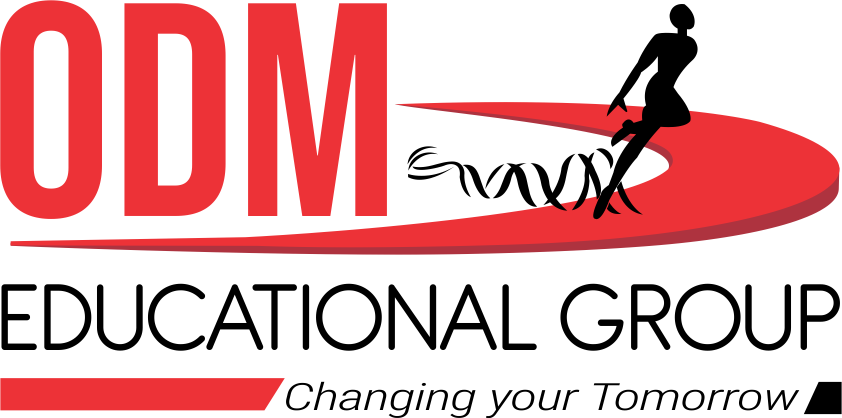 CIRCULAR FLOW OF MONEY
CLASS :XII
SUBJECT : MACRO ECONOMICS
CHAPTER NUMBER: 2,(2.2)
CHAPTER NAME : CIRCULAR FLOW OF MONEY
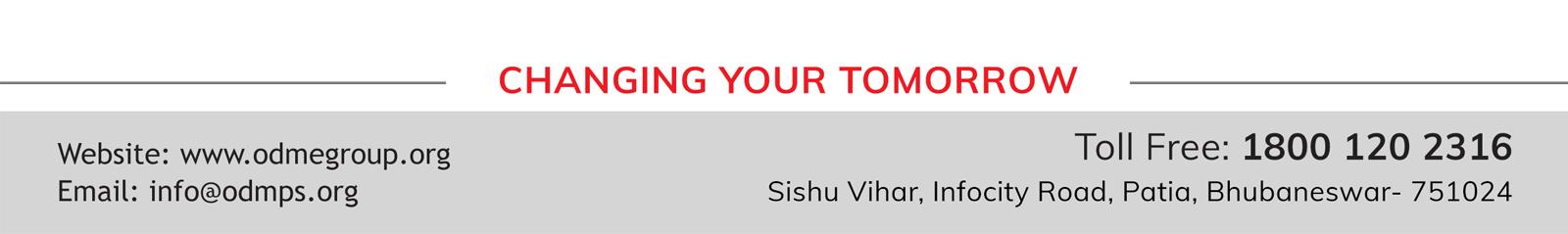 INTRODUCTION
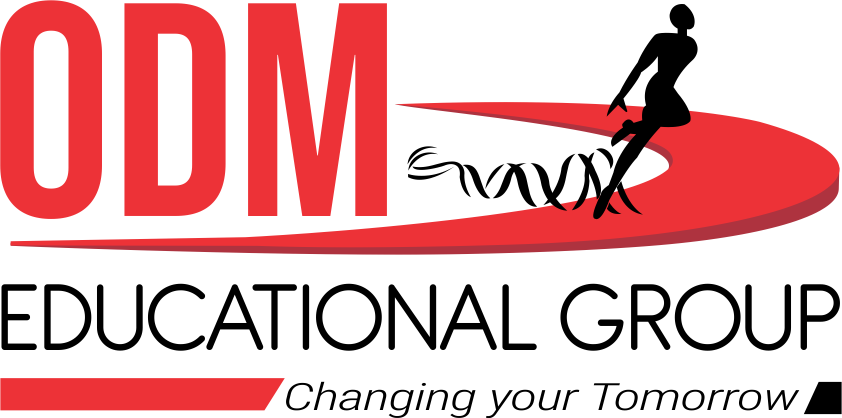 1. Firms produced goods and services with collective efforts of factors of production supplied by the household sector.
2. Firms makes payments to the factors of production in the form of rent, wages interest and profit( known as factor incomes.)
3. The household sector spends his money on the purchase of goods and services produced by the firms.
MEANING OF CIRCULAR FLOW OF INCOME
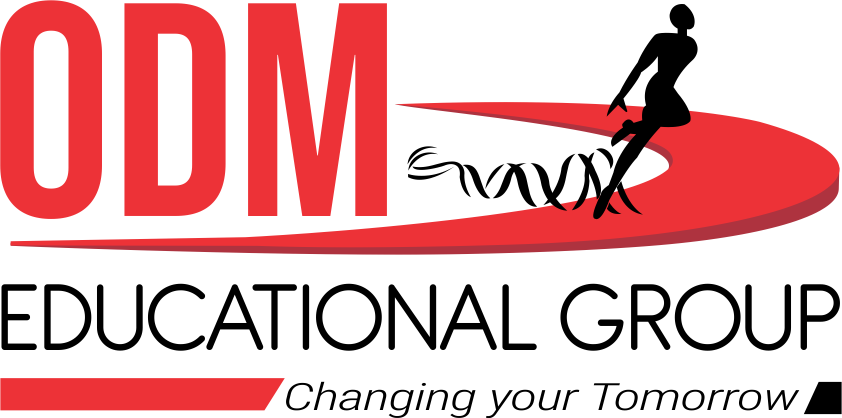 It refers to cycle of generation of income in the production process, distribution among the factors of production and finally it circulation from household to firms in the form of consumption expenditure on goods and services produced by them.
PHASES OF CIRCULAR FLOW OF INCOME
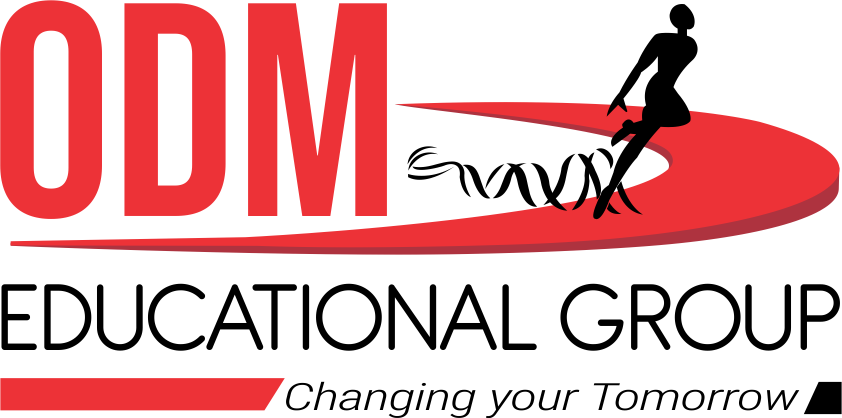 1. Generation phase : In this phase, firms produce goods and services with the help of factor services.
2. Distribution phase: this phase involves the flow of factor income (rent ,wages ,interest and profit) from firms to the household.
3. Disposition phase :In this phase, the income received by factors of production is spent on the goods and services produced by firms.
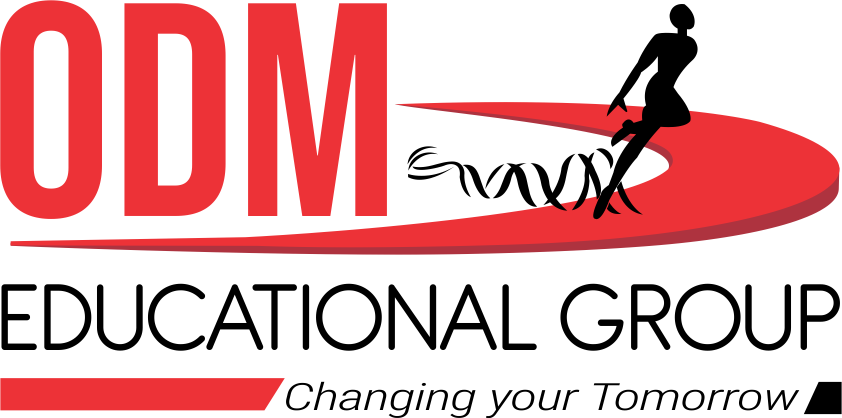 STOCK AND FLOW
Stock
Stock variable refer to that variable, which is measured at a particular point of time. For example, stock of goods in the go down as on 31st January 2019. For example National wealth, national capital, money supply  etc.
				Flow
Flow variable refers to that variable which is measured over a period of time for example production of goods during the month of January 2019, birth rate in the year 2018.
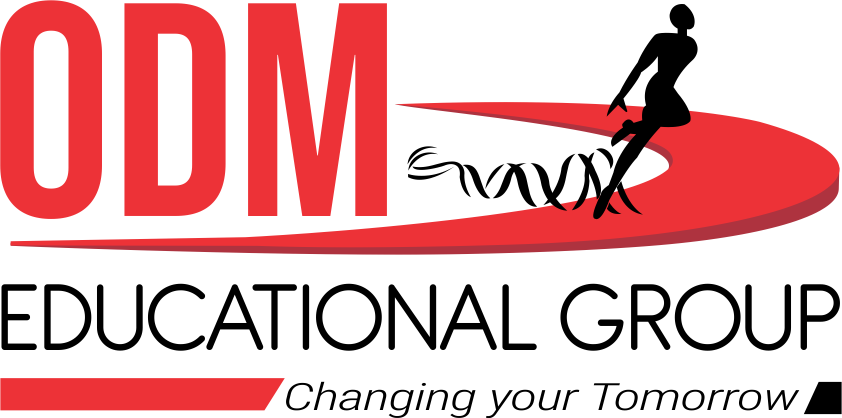 Types of circular flow
There are two types of circular flow:
 1)Real flow 2) Money flow
Real flow: real flow refers to the flow of factor services from Household 2 forms and the corresponding flow of goods and services from  to household.
	1) It is also known as physical flow.
	2) There is only exchange of goods and services between the two sectors without 	involvement of any money.
	3) Real flow determine the magnitude of growth process in an economy.
MONEY FLOW
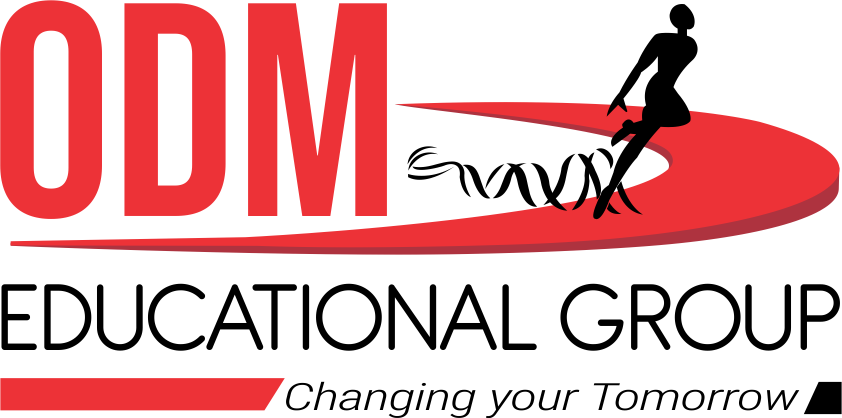 Money flow refers to flow of factor payments from firms to household for their factor services and corresponding flow of consumption expenditure from household two firms for purchase of goods and services produced by the firms.
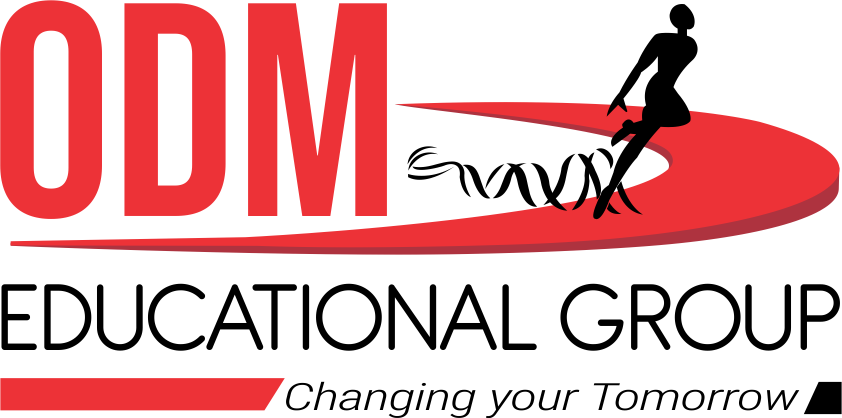 DIFFERENCE BETWEEN REAL FLOW AND MONEY FLOW
Circular flow in simple economy (two sector economy)
A simple economy assumes the existence of only two sectors, household sectors and firm sectors.
1) Households are the owners of factors of production and Consumers of goods and services.
2) firms produce goods and services and sell them to the household.
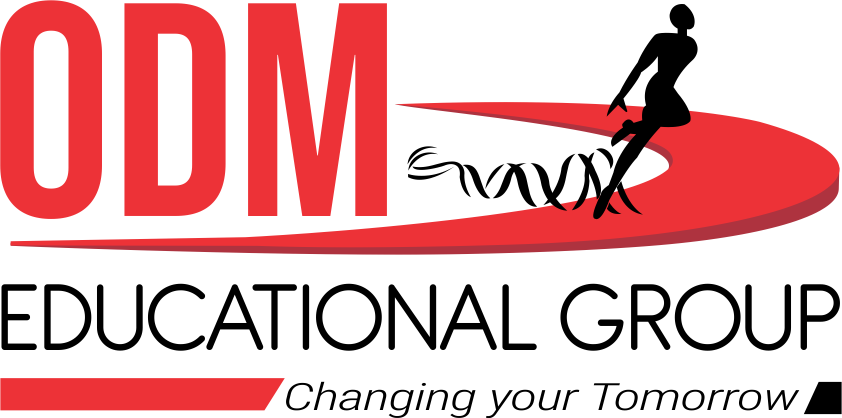 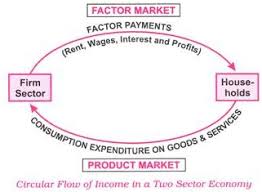 ASSUMPTION OF 2 SECTOR ECONOMY
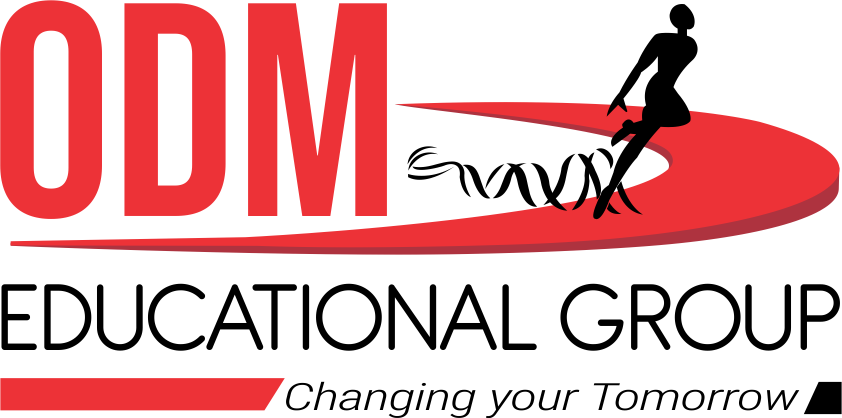 1. There are only two sectors in the economy ;household and firms it means there is no Government and foreign sector.
2. Household sector supplies factor services only to the firms and the firms hire factor services only from household.
3. Firms produce goods and services and sell their entire output to the households.
4. Household receive factor income for their services and spend the entire amount of consumption of goods and services.
5. There are no savings in the economy neither the household save from their incomes, nor the firm save from their profits.
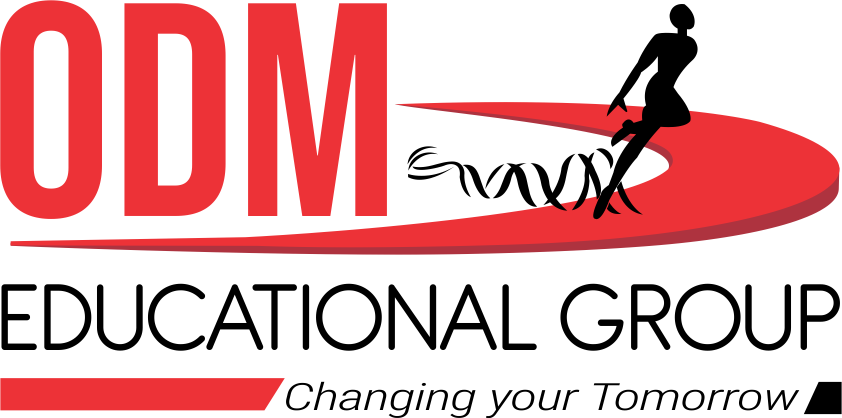 THANKING YOU
ODM EDUCATIONAL GROUP